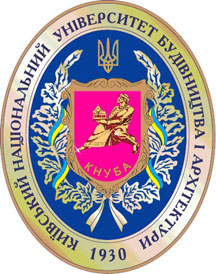 КАФЕДРА ФІЗИЧНОГО ВИХОВАННЯ ТА СПОРТУ
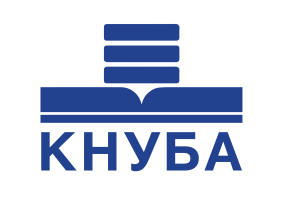 Сучасні спортивно-оздоровчі програми у фітнес-індустрії 

ВИКЛАДАЧ           Гасанова  саіда  фарухівна
Лекція № 8Заняття фізичними вправамиз особами похилого віку.
У вітчизняній літературі з питань вікових особливостей використання фізичних вправ в оздоровчих цілях дотримуються наступної вікової періодизації життя дорослої людини: 
 19 – 28 років – молодіжний вік; 
29 – 39 років – (чоловіки) зрілий вік, 1-й період; 
29 – 34 роки – (жінки) зрілий вік, 1-й період; 
40 – 60 років – (чоловіки) зрілий вік, 2-й період; 
35 – 55 років – (жінки) зрілий вік, 2-й період; 
61 – 74 роки – (чоловіки) похилий вік; 
56 – 74 роки – (жінки) похилий вік; 
75 – 90 років – (чоловіки, жінки) старший вік; 
91 рік і старші – довгожителі.
Європейське зональне бюро Всесвітньої організації охорони здоров’я пропонує розподіл населення за такими віковими групами: 
 45 – 59 років – середній вік; 
 60 – 74 роки – рання старість; 
 75 – 89 років – старечий вік; 
 90 років і старше – довголіття
Методика фітнес тренування осіб зрілого віку.
В перший період зрілого віку для збереження і зміцнення здоров’я рекомендуються циклічні вправи (біг, плавання, їзда на велосипеді, ходьба на лижах, веслування), оздоровчі види гімнастики, спортивні ігри. Оптимізація режимів фізичних навантажень досягається шляхом систематичної зміни видів фізичних вправ і досягнення тренувального ефекту при обмежених за обсягом та інтенсивністю фізичних навантаженнях. У цьому віковому періоді рекомендується сезонна зміна видів фізичних вправ мінімум – два, максимум – чотири рази на рік.
Тривалість фітнес занять вправами аеробного характеру залежить від їх інтенсивності (за показниками ЧСС). Так, при збільшенні частоти пульсу на 100% порівняно з показниками у спокою, мінімальна тривалість фізичних вправ повинна складати 10 хв, 
при збільшенні на 75% - 20 хв, 
на 50% - 45 хв та на 25% - 90 хв.
Раціональне співвідношення фізичних вправ різної спрямованості в оздоровчому тренуванні осіб різного віку 
Спрямованість вправ 	                 Обсяг вправ (%) 	
                                                    20 – 39 років     40 – 59 років 	
Загальна витривалість 	               40 	              58 	
Швидкісна витривалість 	               14 	               0 	
Швидкісно-силова витривалість     27 	              19 	
Гнучкість                                           19 	              23 	
Всього 	                                         100 	             100
Програми фізичної активності людей другого періоду зрілого віку, в першу чергу, передбачають вправи аеробного характеру. Окрім циклічних вправ, застосовуються оздоровчі спортивні ігри (волейбол, бадмінтон, теніс), гімнастичні вправи.
Основні завдання використання засобів оздоровчої фізичної культури в похилому і старшому віці полягають у тому, щоб: 
 сприяти збереженню або відновленню здоров’я; 
 затримувати і зменшувати інволюційні зміни, розширювати функціональні можливості організму, підвищувати працездатність; 
 сприяти творчому довголіттю.
Для початківців, недостатньо фізично підготовлених осіб похилого віку програма фізичної активності повинна включати ранкову гігієнічну гімнастику й дозовану ходьбу, а згодом – дозований біг. Через 9 – 12 місяців необхідно урізноманітнити програми оздоровчого тренування лижними та велосипедними прогулянками, плаванням, граю в теніс, бадмінтон. Особливо корисними вважаються такі циклічні вправи, як веслування та їзда на велосипеді. Вони ніби спеціально створені для людей похилого віку. Наприклад, під час їзди на велосипеді фактично повністю розвантажений хребет – одна з найбільш слабких ланок в організмі старої людини. Веслувальні рухи створюють чудові умови для інтенсифікації кровообігу в ділянці шиї та спини, що має величезне позитивне значення для профілактики та лікування остеохондрозу – однієї з найбільш поширених хвороб людей, старших 60 років.
Під час оздоровчого фітнес тренування із особами пенсійного віку необхідно дотримуватись наступних правил: 
 фізичні вправи повинні бути суворо дозовані за кількістю повторень, темпом виконання та амплітудою рухів; 
 вправи із силовою напругою (еспандером, еластичним бинтом, гантелями) необхідно чергувати з вправами на розслаблення; 
 після кожної серії з 3–4 – х вправ загально розвиваючого характеру необхідно виконувати дихальні вправи; 
 для виконання вправ слід обирати найбільш зручне вихідне положення; 
 з метою уникнення перевантаження доцільно дотримуватися принципу «розсіювання» навантаження, тобто чергувати вправи для верхніх кінцівок з вправами для ніг або тулуба
Дякую за увагу!